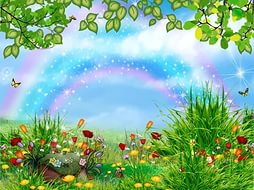 Автоматизация звука [Ш] в словах, фразах «Подарок для друга»
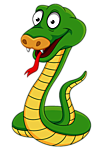 Выполнила: Позднякова Оксана Анатольевна, учитель- логопед  МДОУ «Детский сад комбинированного вида №9» , г. Приозерск
Выбери подарки, в названии которых есть звук [Ш]
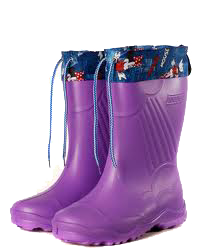 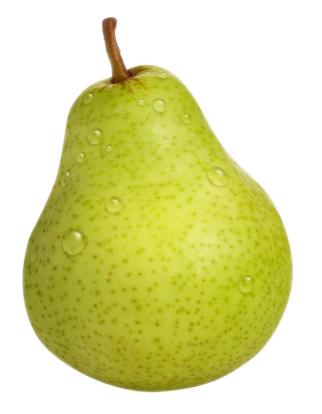 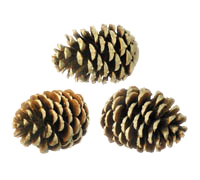 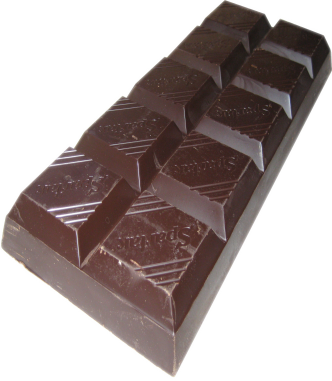 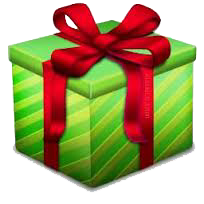 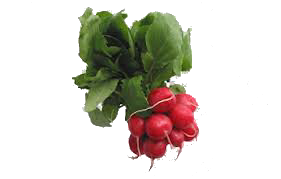 Назови картинки ласково
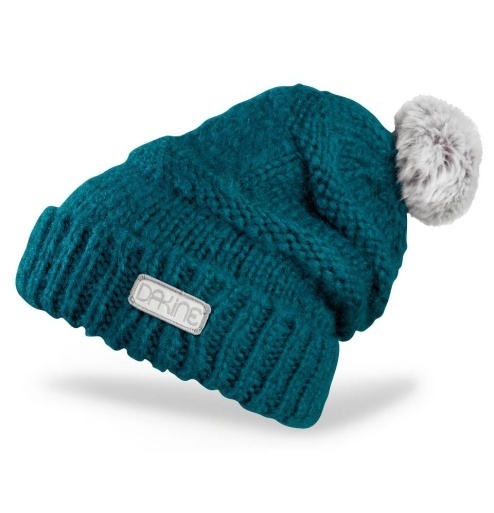 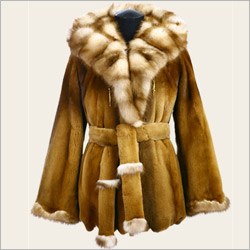 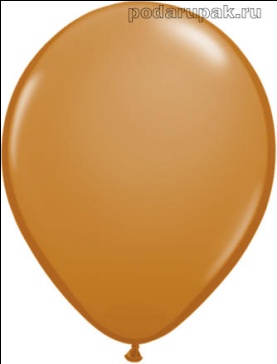 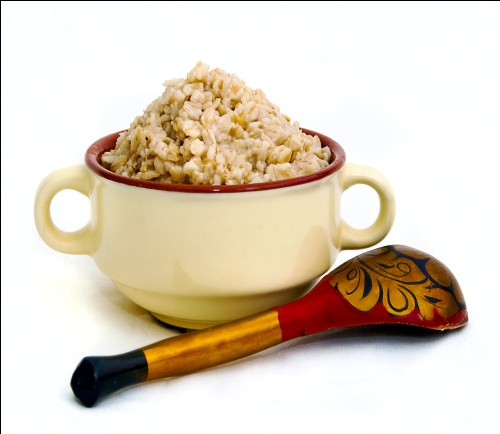 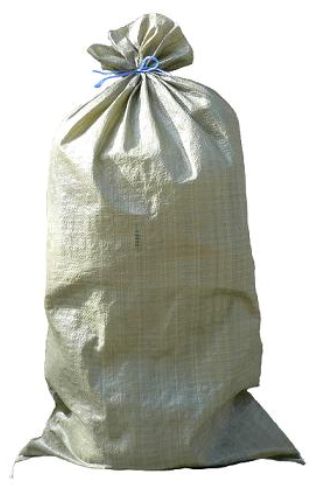 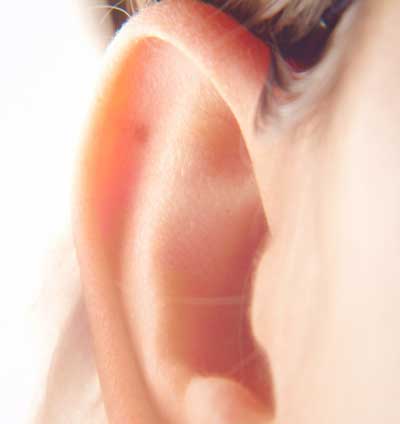 Разложи предметы в зависимости от места звука [Ш] в словах
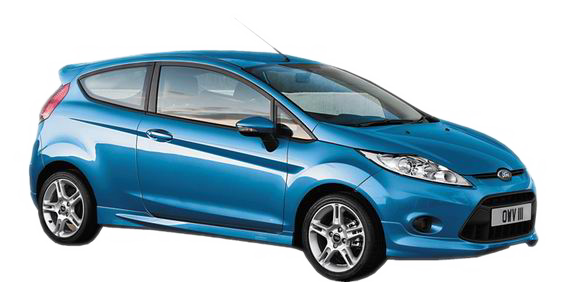 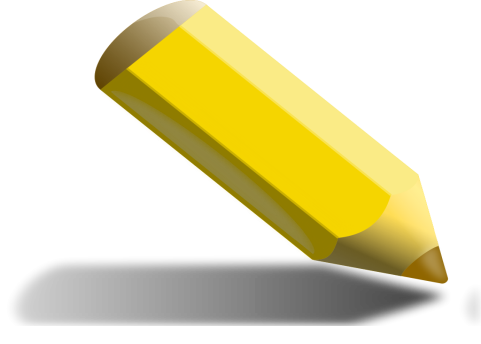 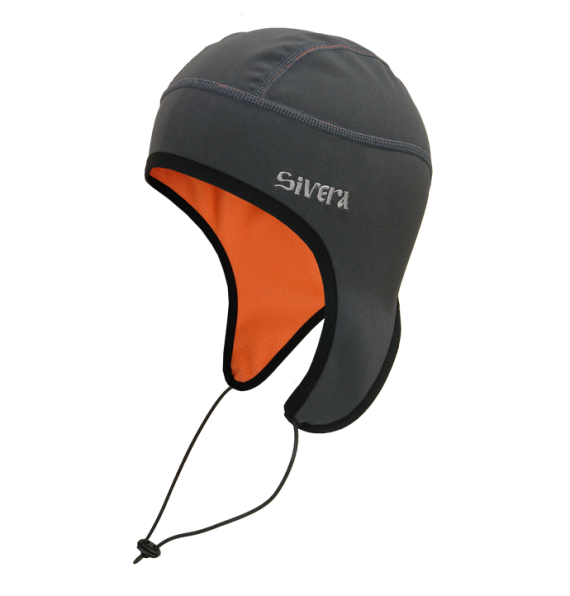 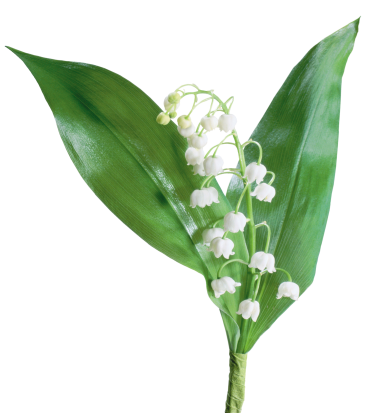 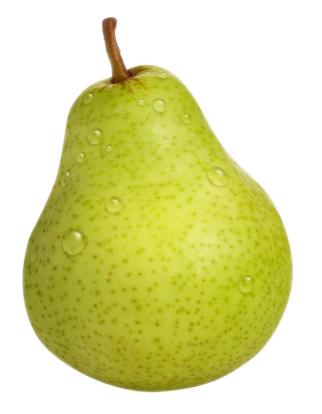 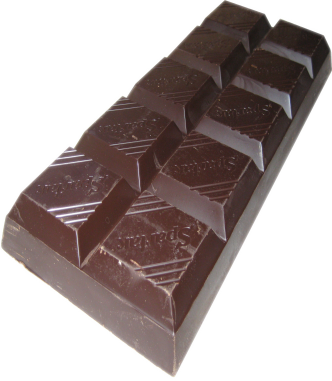 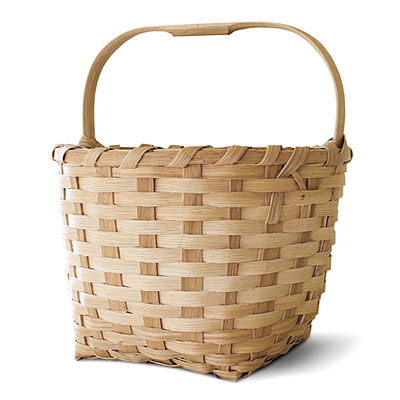 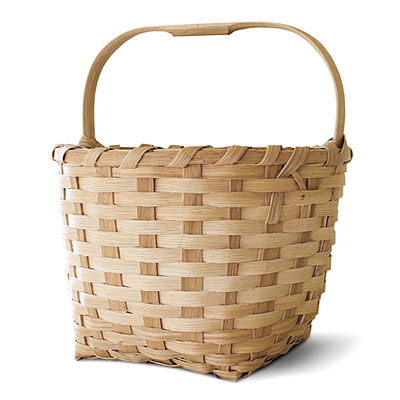 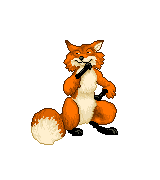 Исправь ошибки
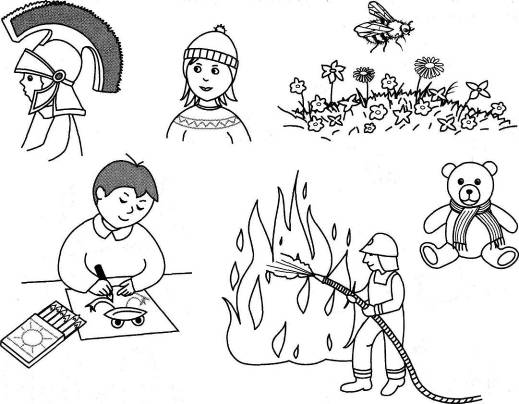 У мышки в лапах кошка.
Маша надела голову на шапку.
Лужайка летает над шмелем.
Шлем надел Женю.
У шеи шарфик на мишке.
Пожар тушит пожарника.
Паша обводит лягушкой карандаш.
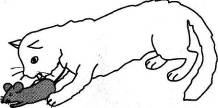 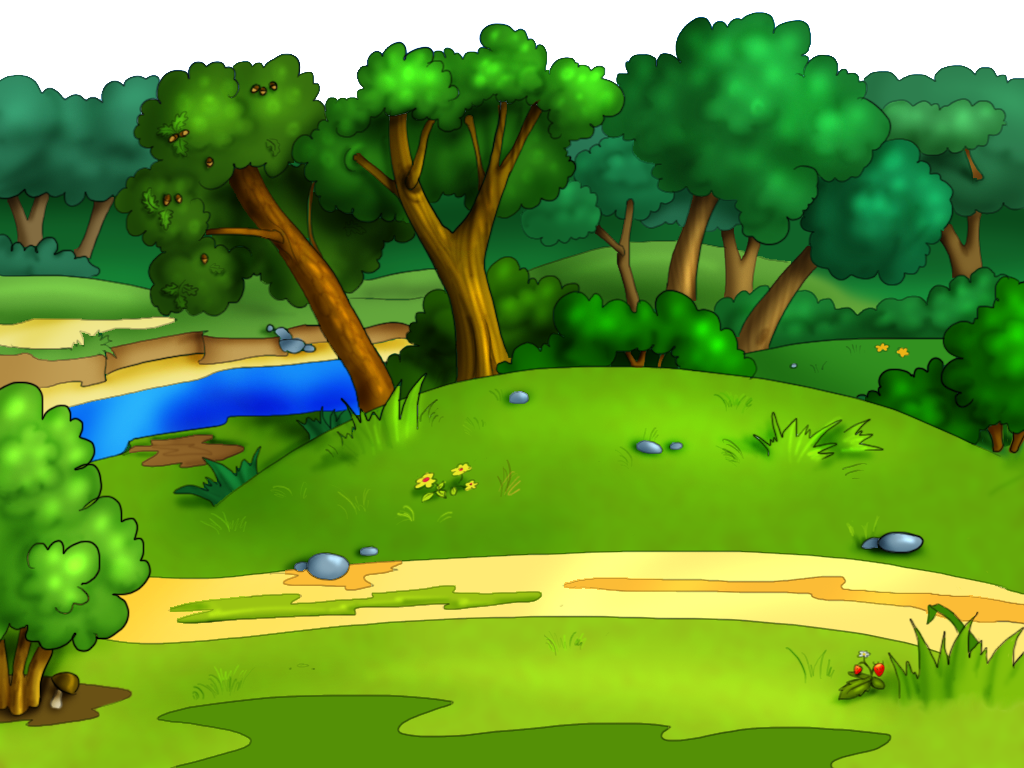 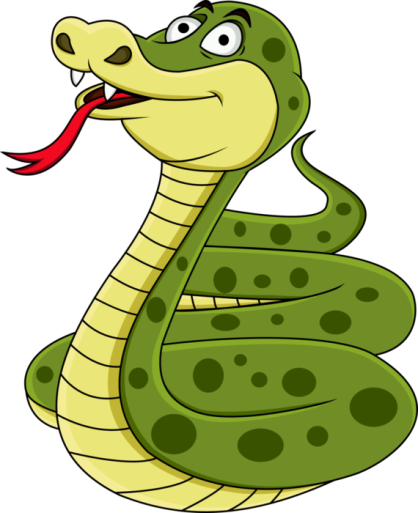 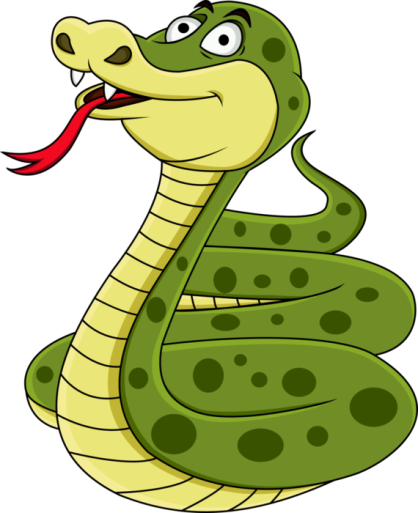 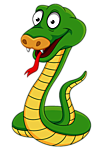 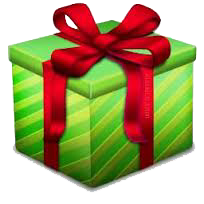